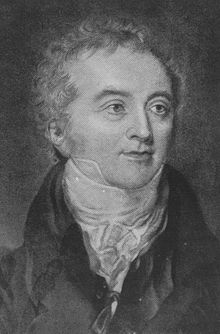 ２学年 化学基礎  授業資料 No.37  　≪陽イオンの形成≫
教科書 P ５６、５７（Ｂ：イオンの形成　ナトリウムイオン）
２年（　）組（　　）席　名前（　　　　　　　　　　　　）
■今日の流れ
①：希ガス原子（ネオン）の電子配置を復習する。
②：陽イオン（ナトリウムイオン）が出来る原理を理解する。
③：マグネシウムイオンが出来る原理を確認する。
トーマス　　ヤング
Thomas Young
(1773-1829)
■ 原子の安定性とイオン
イギリスの物理学者
※ほとんど原子は、　　　　　　　　　　　　　　　　　　　　　　　　　　　　　　。
（１．　　　　　　　）原子だけが単独で存在できる。
（例）10Ne
電子配置図
電子殻に入る電子の数
原子名：　　　　　　　　
陽子数：　　　　　　　　
電子数：
Ｋ殻：	コ
Ｌ殻：	コ
Ｍ殻：	コ
一番外側の電子殻が（２．　　　　）もしくは、（３．　　　　）電子が入っていると原子は安定になる。
※最大数の電子が収容された電子殻を（４．　　　　　　）
■ 陽イオンの形成
希ガス以外の原子でも、（５．　　　　　　　　）としてなら単独で存在できる。
（例）ナトリウムイオンの形成
電子配置図
電子殻に入る電子の数
11Na
原子名：　　　　　　　　
陽子数：　　　　　　　　
電子数：
Ｋ殻：	コ
Ｌ殻：	コ
M殻：	コ
電子が１個取れると
ネオンと同じ電子の配置となる！
陽子数：　　　　　　　　
電子数：　　　　　　　　
記号：
Ｋ殻：	コ
Ｌ殻：	コ
M殻：	コ
陽子の数と電子の数が異なる原子のことを
（６．　　　　　　）という。
※陽子の数が多いイオンを（７．　　　　　　 ）、ナトリウムのイオンを（８．　　　　　　　　　　　　）という。
■ 課題１：マグネシウムイオン（Mg2+）の電子配置を確認し、 Mg2+の模型を作成せよ。
まず、マグネシウムの電子配置を確認しよう。
（参考：教科書Ｐ４９）
12Mg
12Mg2+
マグネシウムイオン
陽子数：　　　　　
電子数：
陽子数：　　　　　
電子数：
Ｋ殻：	コ
Ｌ殻：	コ
M殻：	コ
■ 課題２：元素の周期表を見て、原子番号１番（Ｈ）～３６番（Ｃａ）の元素名を覚えよ。
　　　　　※授業の最後に小テストを行います！！
□覚え方
水兵リーベ    僕 の 船   ななまがり　シップス　クラーク　閣下
かっ　か
すい　 へい
ぼく
ふね
Si
P
S
Cl
Ar
K
Ca
F
Ne
Na
Mg
Al
H
He
Li
Be
B
C
N
O
スコッチ 暴露 マン 鉄子 に どうせあえんが ゲルマン 斡旋 ブローカー
ケイ素　　　リン 　　　　硫黄　　　　　　塩素 　　　　アルゴン　　　　　カリウム　　カルシウム
水素,ヘリウム,リチウム,ベリリウム,ホウ素,炭素,窒素,酸素,フッ素,ネオン,ナトリウム,マグネシウム,アルミニウム
ばく　ろ
てつ　こ
あっ　せん
Se
Br
Kr
Cu
Zn
Ga
Ge
As
Sc
Ti
V
Cr
Mn
Fe
Co
Ni
スカンジウム
チタン　バナジウム　 クロム　　  マンガン　　　　鉄　　コバルト　　ニッケル　　銅　　　　　　　　　　　　亜鉛　　　　　ガリウム　　ゲルマニウム　　　　　　　　ヒ素　　　  セレン　　　臭素　　　　クリプトン
ここに貼り付け
印
評価